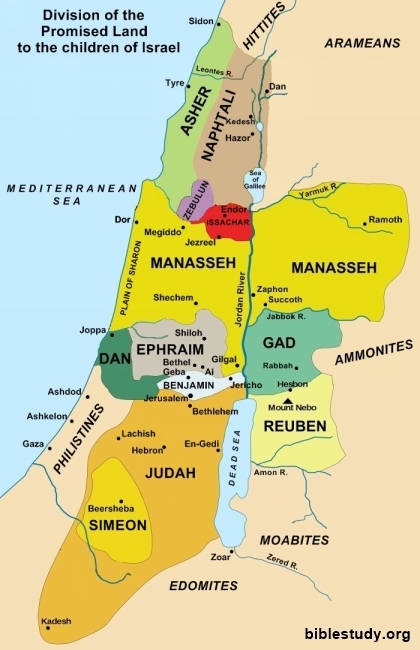 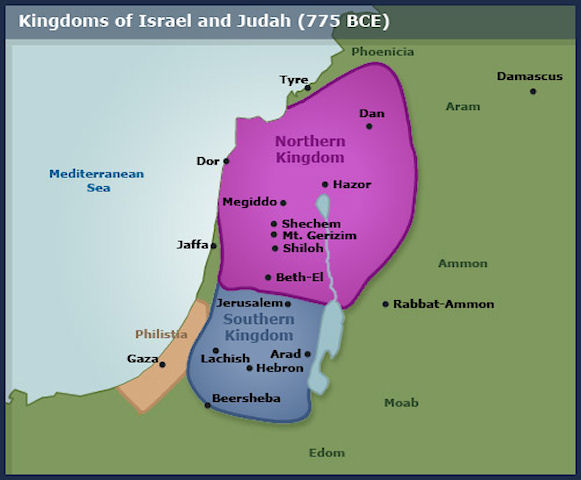 Q: Why does 6:4 follow 6:1-3? 
Why didn’t it work?
Two possibilities:
6:1-3 are God’s Words, his suggestion of what to say (and Israel never say it)
6:1-3 are Israel’s words but are somehow lacking
Luke 13:34
O Jerusalem, Jerusalem, you who kill the prophets and stone those sent to you, how often I have longed to gather your children together, as a hen gathers her chicks under her wings, but you were not willing!
Luke 19:41-42
41 As he approached Jerusalem and saw the city, he wept over it 42 and said, ‘If you, even you, had only known on this day what would bring you peace – but now it is hidden from your eyes.’